Learning at Phelps Luck…Inside Our Second Grade
Back to School Night
September 1, 2015
In Your Child’s Classroom…You will find… •Learning displays•A letter to you from your child•A chance to leave your child a note•Your child’s homeroom teacher!
Working Together to Support Your Child’s LearningWeekly team and subject area planning,Quarterly, long-range strategic planningCo-planning with related academic support specialistsMaximizes effective planning and preparation for small groups and individuals
Instructional Day…at a glance8:45       Morning Moments/Breakfast9:00       Academic Session 110:30     Recess/Lunch11:30     Academic Session 1, continued                                …Students Switch to Afternoon Teacher12:00     Academic Session 21:15       Spanish1:45       Related Arts2:30       Academic Session 2, continuedAcademic Sessions: Math & Science or Health    Language Arts & Social Studies/Writing
Breakfast Program at PLES
Breakfast is offered to our students everyday. Participation in breakfast is completely voluntary.  There is no charge for breakfast.
Breakfast is offered from 8:40-9:00.  Students should arrive in time to eat breakfast so that learning and instruction begins at 9:00.
There are 4 breakfast items offered each day (milk, juice, cereal or bagel or pancakes and graham crackers).
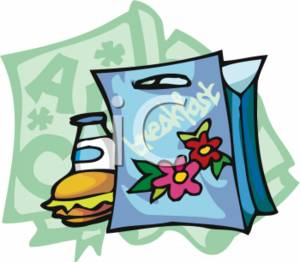 Reading InstructionComponents of Successful Development…Small group instruction provides…Strategies for Figuring Out New WordsSight Word DevelopmentFluency-rate/speed, phrasing & use of 		      voice for meaningComprehensionExpressing meaning (oral and written)
We are Literacy LearnersSuccessful Development is no accident…Purposeful and intentional experiences, strategies and skills What does this look like everyday? https://www.thedailycafe.com/articles/Daily-5-in-Action-Grades-K-2•Authentic reading and writing structures that demands student   ownership • Reinforcing “good fit” choices•Instills purpose and sense of urgency for the task  •Reinforces a growth mindset
Writing InstructionImmersion provides…Excellent models from quality children’s literature, non-fiction and poetry    Process-based Development    Intentional building of skills and spelling         •Idea Development/Organization•Detail/Support to Explain and Gain Interest•Language Skills to Effectively Publish         Polish
Expanding Vocabulary…a way young writers & readers learn to spell•Finding patterns in the sounds and letters•Identifying the pattern rule•Applying patterns when writing•Assessed through student’s weekly writing•Exploring and reinforcing daily in the classroom!
Difficulties with reading are often connected to a child’s opportunity to read.   Daily reading at home provides opportunity for practice, growing interests, and expanding vocabulary and knowledge.
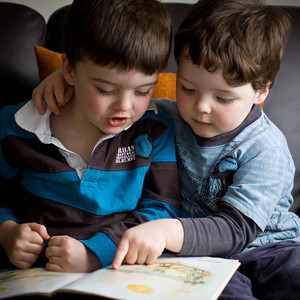 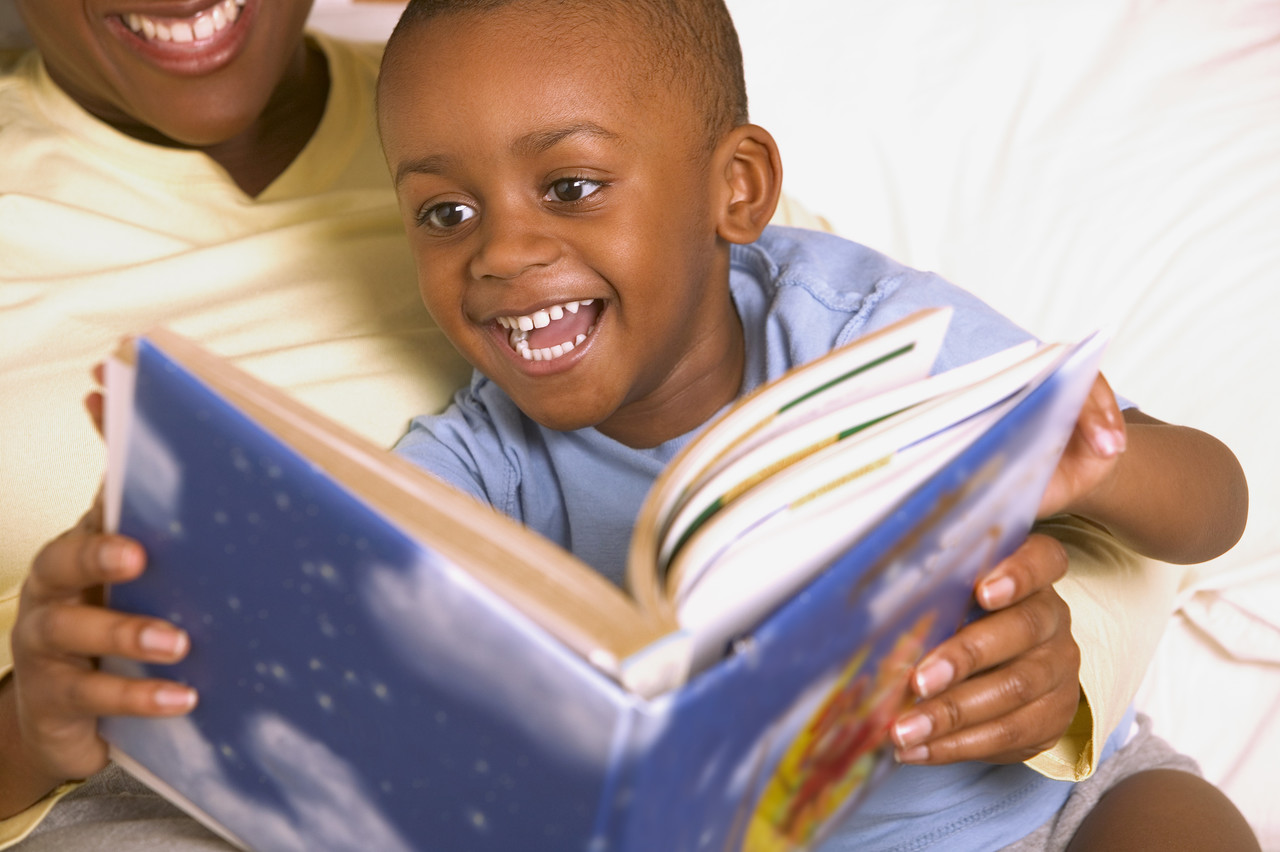 Language Arts ELA HomeworkMonday-Thursday
Students are assigned 15 minutes of reading each night. 
Your child’s hw reading time will be one part of the assignment each night. Book sharing, library/media visits will help support this 

Writing choices will be given each night …

from a list of possible topics that connect with their daily learning
Expectations for writing will be glued into their journal- “must haves” for writing
No more than 15 minutes for writing…Include a note if it goes beyond that time.
Homework will begin the week of 9/1 (Wed/Thurs)
Communicating Progress to and from Home…•Academic Growth & Study Habits•Daily Decision-Making•Homework ~Emergency Cards (Do we have yours??)~Homework Support ~DOJO reports will begin to come home~Thursday Folders~Graded Class work…let’s look at what you will see on your    child’s work (PRACTICE vs. ASSESSING mastery)~Interim/Progress Report (quarterly)~Conferences in November (following the 1st report card)
Positive Behavioral Intervention SupportsPBISRespect selfRespect othersRespect property
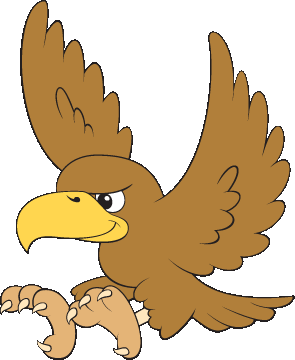 PBIS focuses on acknowledging students for consistent positive behaviors.
Staff and students build positive relationships. 
Routines and language with respect to appropriate school behaviors are consistent through out the school.
Students are rewarded with Dojo Points & Fabulous Falcons and special activities for appropriate behaviors.
Positive Behavioral Intervention SupportsPBISSpecial Incentives
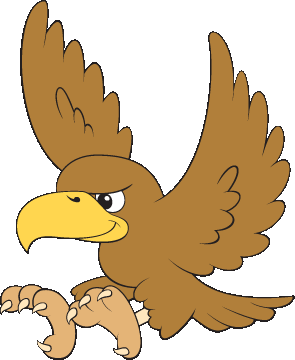 Classroom:			     Team-wide:
Sit at teacher’s desk		     Extra recess
Use a special pen to do classwork	     Movie
Extra computer time		     Activity Stations
Read a book to the class                            Dance Party
Sit in a special spot/chair
Special class job
Lunch bunch with friend and teacher
School-wide:
At the end of each quarter ALL students participate…
Drop Everything and Dance!
Dining in Style
Movie and Popcorn
STEPS FOR SOARING TO SUCCESS
STEP 1: GREEN    (GOAL LEVEL)		
	Everyone start here when you follow the PLES wide-expectations.
		 Student receives a verbal warning 1 and warning 2.
STEP 2: YELLOW	 Stop and Think
If behavior has not changed, students is made aware that there is now a  need to stop and think about their behavior.  A “stop and think” form will be completed with teacher at appropriate time.
Student moves to a designated spot to refocus for 3-5 minutes. This enables them a little bit of time to make the needed behavior change.

STEP 4:  RED OFFICE
	Teacher and administrator complete an Office Referral.
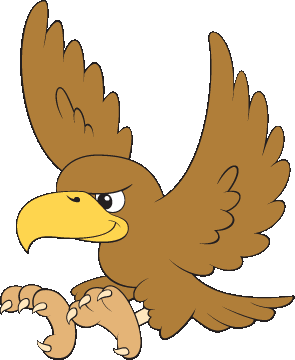 SOARING TO SUCCESSHow Can I Support At Home?
Talk with your child about what it means to respect self, others and property at home.
Focus on the positive things that your child does at home and talk about why these behaviors are important to you. Review the Stop and Think form. Sign the yellow attached portion and return it to your child’s teacher.
Assist teachers in the classroom with management of the PBIS program if needed.
After Attending Your Child’s Final Session…find your child’s desk!
Note for YOU from your child!

Write a brief note to your child



ELA Learning flyer with resource links

Read the classroom!


*All materials you sent in to school will be used over time